TOÁN 1
Luyện tập
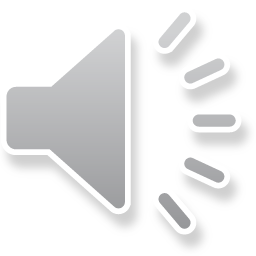 FISHING GAME
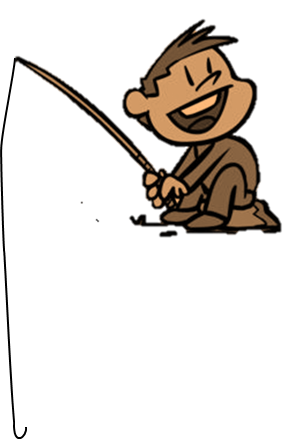 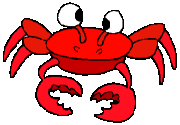 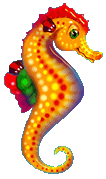 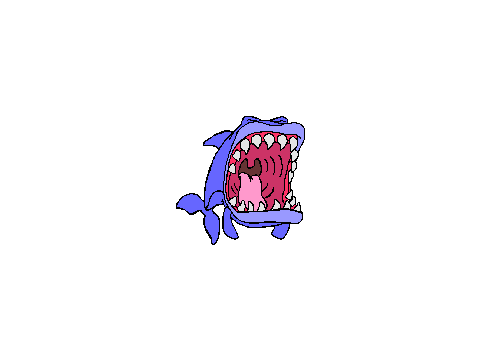 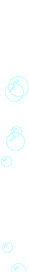 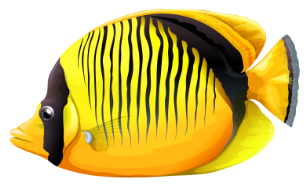 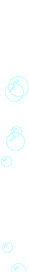 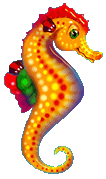 GO
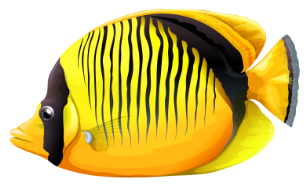 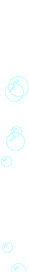 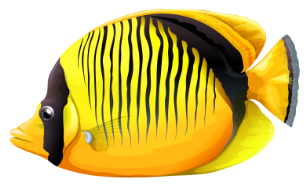 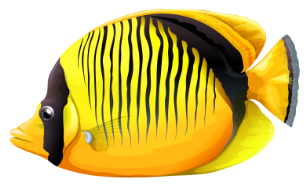 Có bao nhiêu bông hoa ?
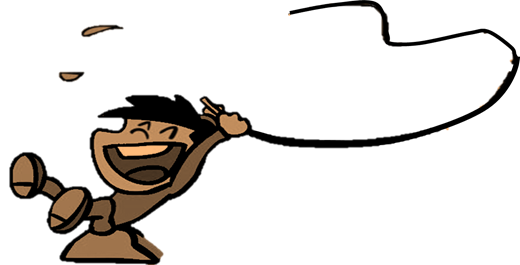 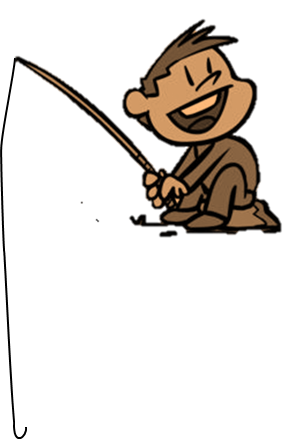 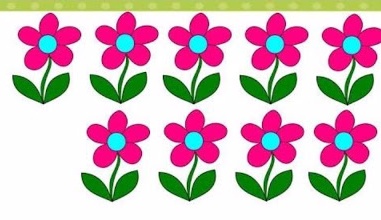 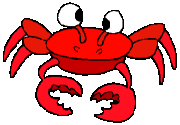 C.10
A.9
D.11
B.12
C.right
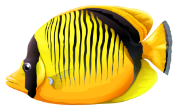 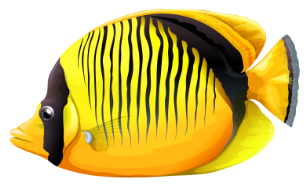 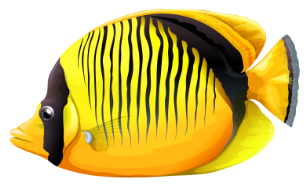 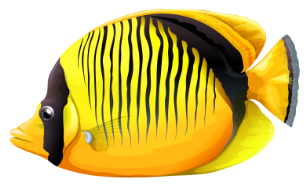 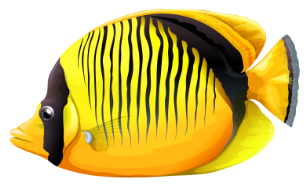 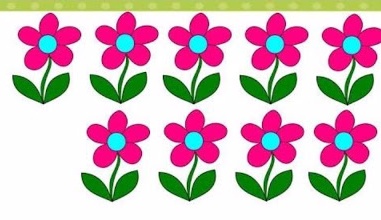 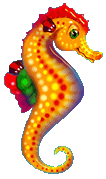 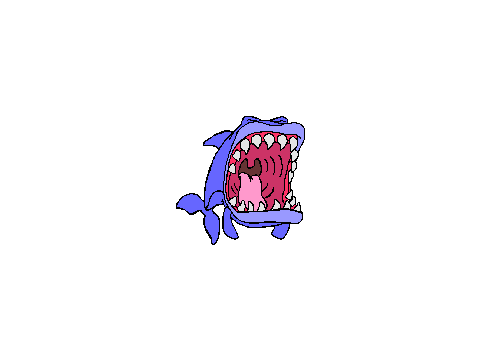 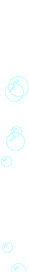 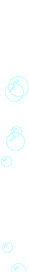 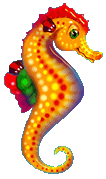 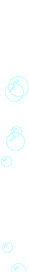 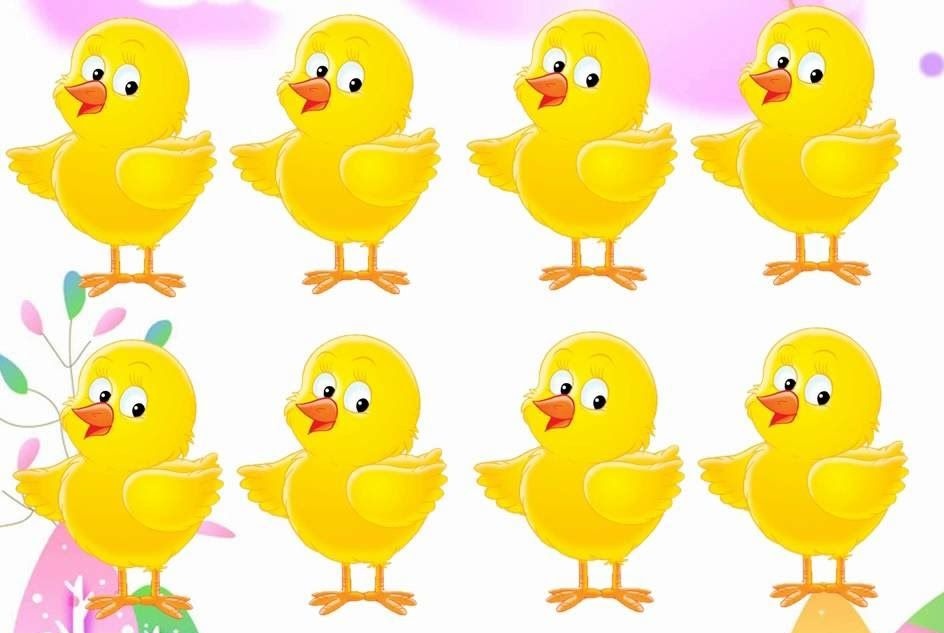 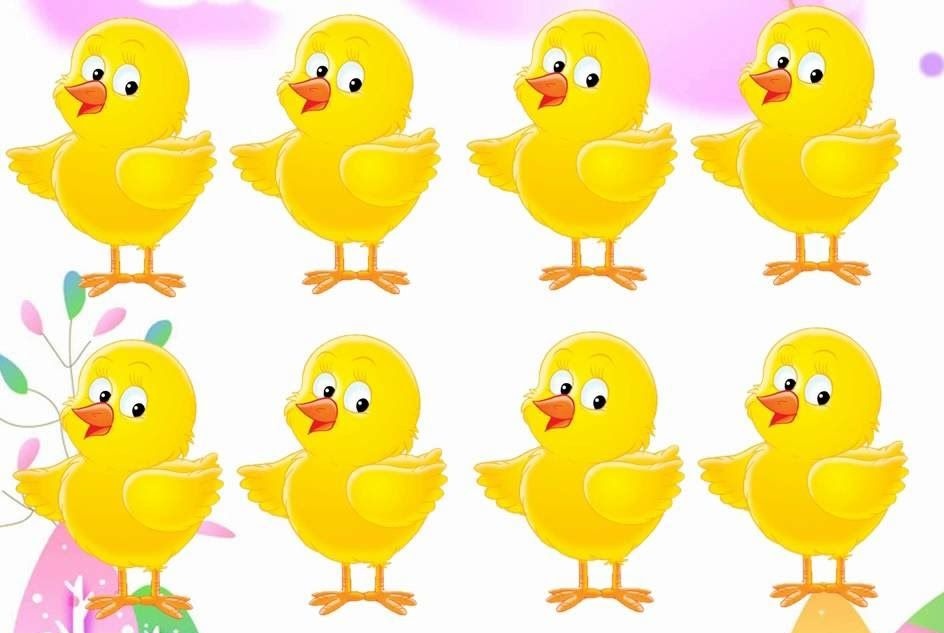 Có bao nhiêu con vịt?
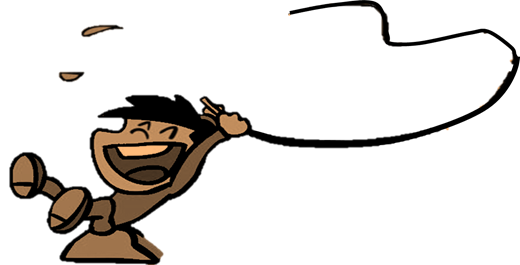 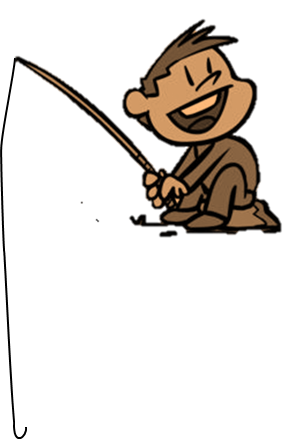 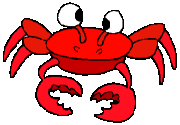 D.12
A.10
B.13
C.11
D.right
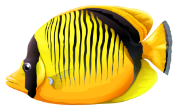 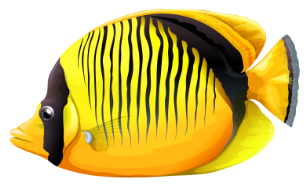 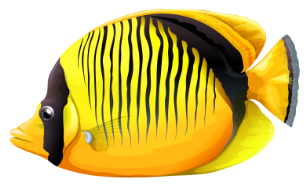 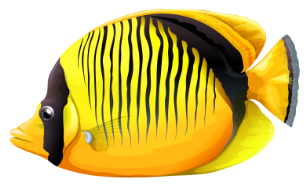 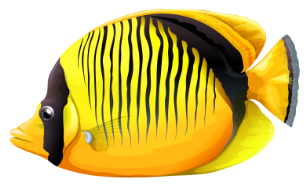 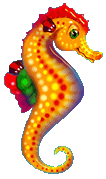 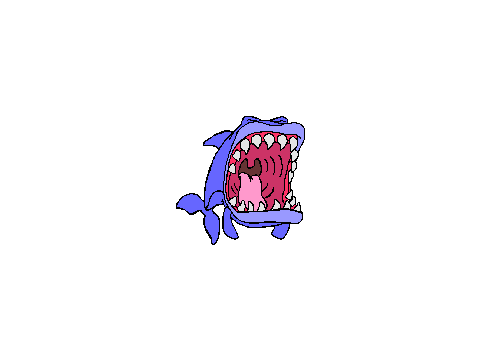 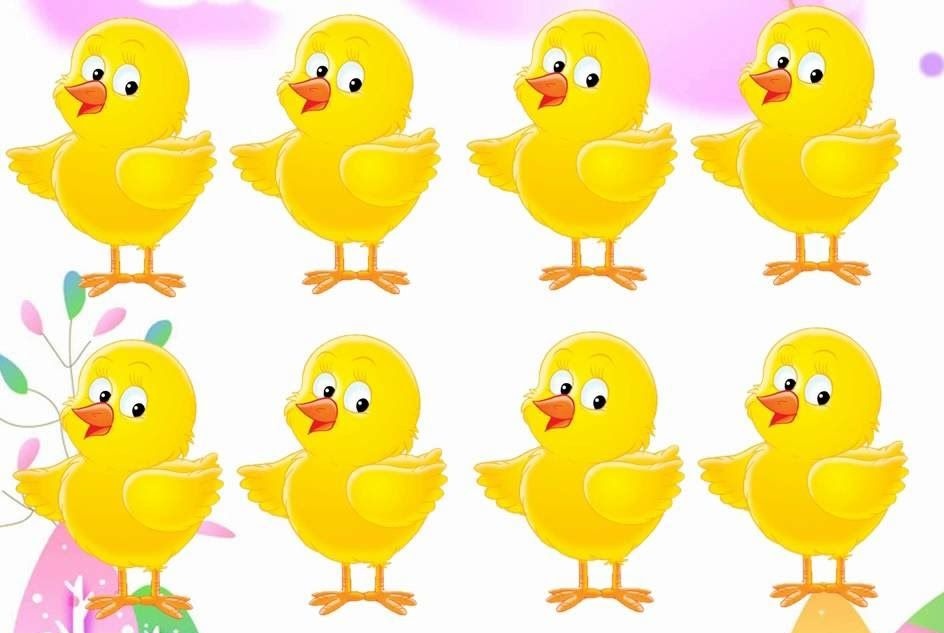 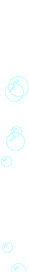 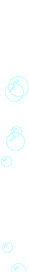 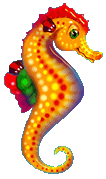 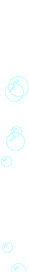 Điền số kế tiếp còn trống?
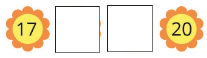 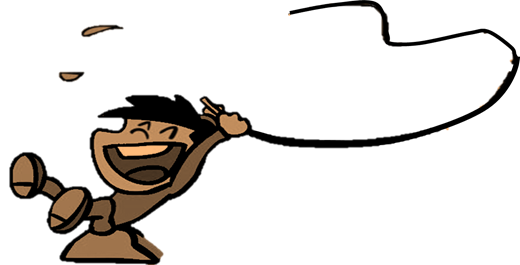 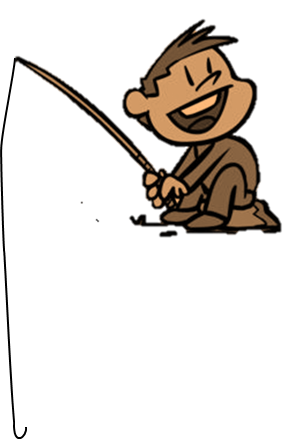 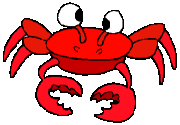 A. 18, 19
C. 16,17
D.12, 13
B.15,16
A.right
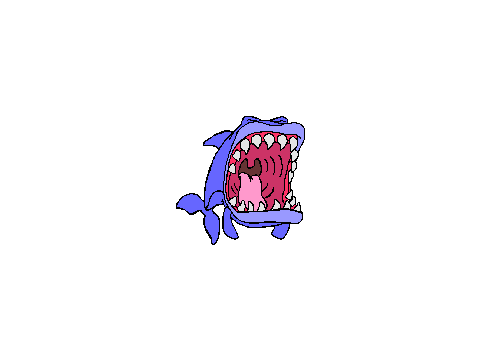 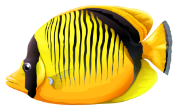 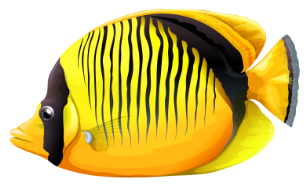 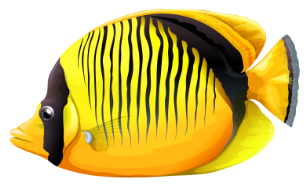 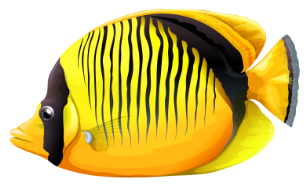 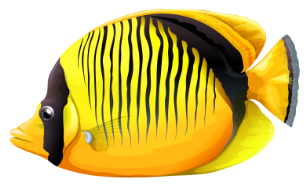 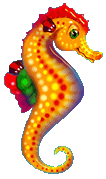 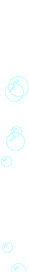 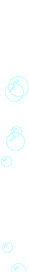 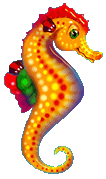 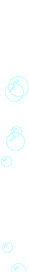 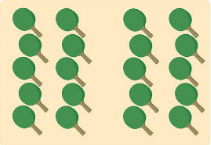 Có bao nhiêu cái vợt?
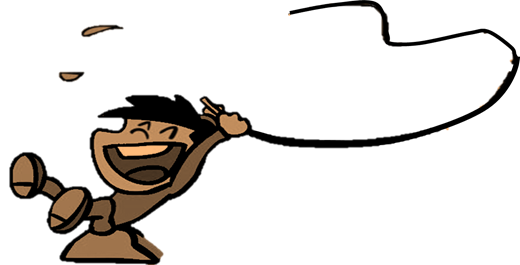 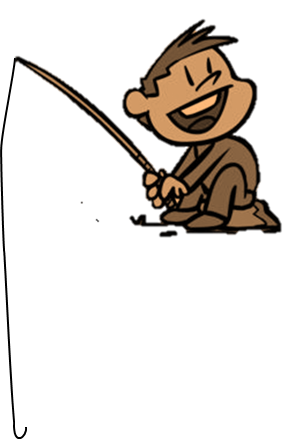 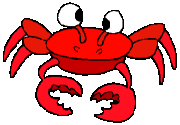 D.20
A. 17
B. 19
C. 18
D.right
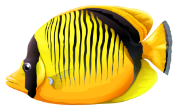 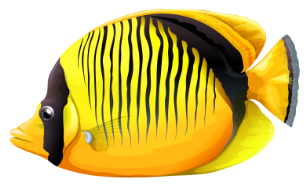 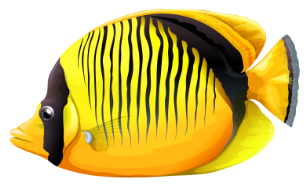 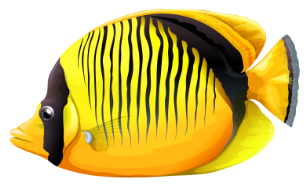 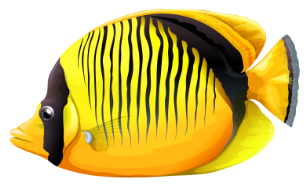 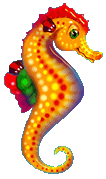 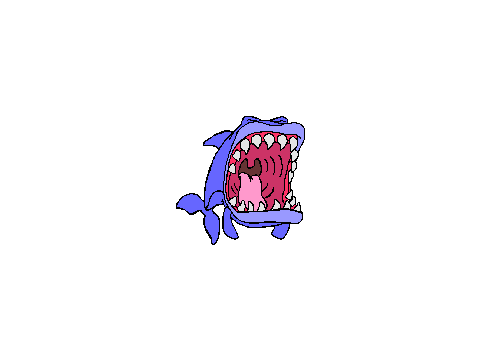 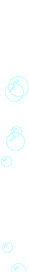 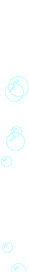 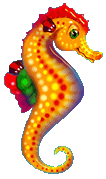 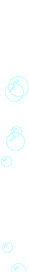 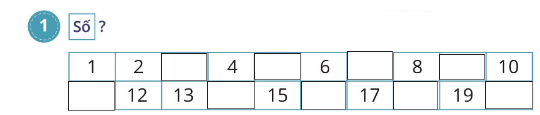 7
3
5
9
20
18
11
14
16
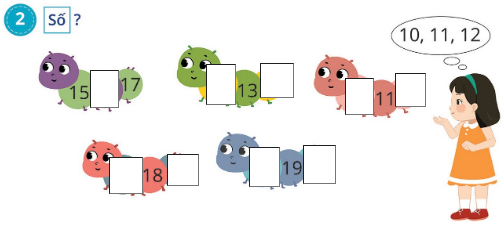 14
12
16
12
10
20
18
19
17
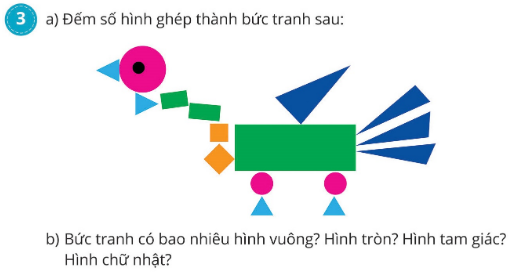 b) Có 2 hình vuông, 4 hình tròn,8 hình tam giác và 3 hình chữ nhật
a) Có 17 hình
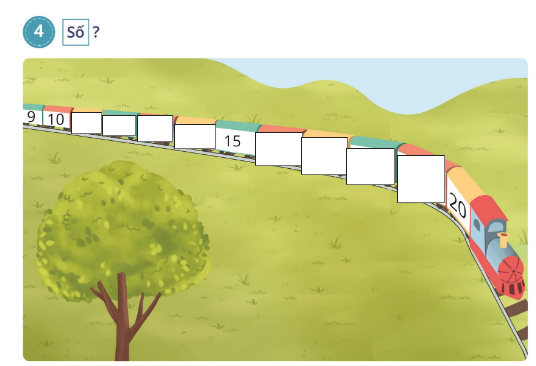 11
12
13
14
16
17
18
19
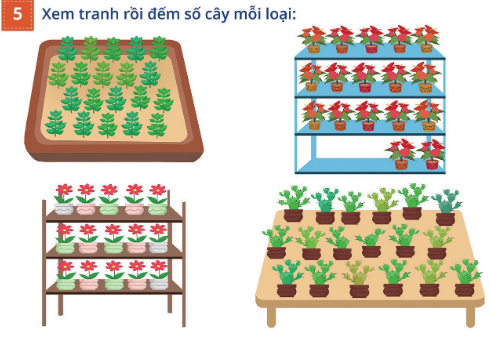 17
20
18
15
Củng cố- Dặn dò
Nhận xét tiết học
Chuẩn bị bài sau